Ценные бумаги
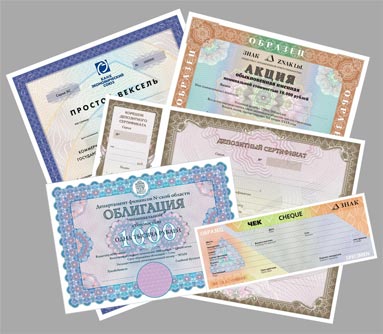 ФИНАНСОВЫЙ РЫНОК
Финансовый рынок – это механизм перераспределения капитала между кредиторами и заёмщиками при помощи посредников на основе спроса и предложения на капитал.
   На практике он представляет собой совокупность кредитных организаций, направляющих поток денежных средств от собственников к заёмщикам и обратно.
Ценная бумага
Документ, т. е. бумага, на которой зафиксированна определенная информация;
Это бумага, удостоверяющая, что её владелец имеет определенное имущественное право;
Документ, который может называться по-разному, но важно одно, чтобы форма и её название предусмотрены государством в нормативных актах
Ценная бумага
это форма капитала, которая может передаваться вместо его самого, обращаться на рынке как товар и приносить доход. Это особая форма существования капитала, суть которого состоит в том, что сам капитал отсутствует, но имеются все права на него, которые и зафиксированы в форме ценной бумаги.
Реквизиты ценных бумаг (определенный свой набор требований)
Название ценной бумаги;
Серия ценной бумаги;
Её номер;
Наименование организации, выпустившей ценную бумагу для привлечения финансовых средств;
Наименование держателя ценной бумаги, т.е. того, кто вложил материальные средства в предприятие;
Стоимость ценной бумаги, т. е. доля вложенных средств и другие реквизиты
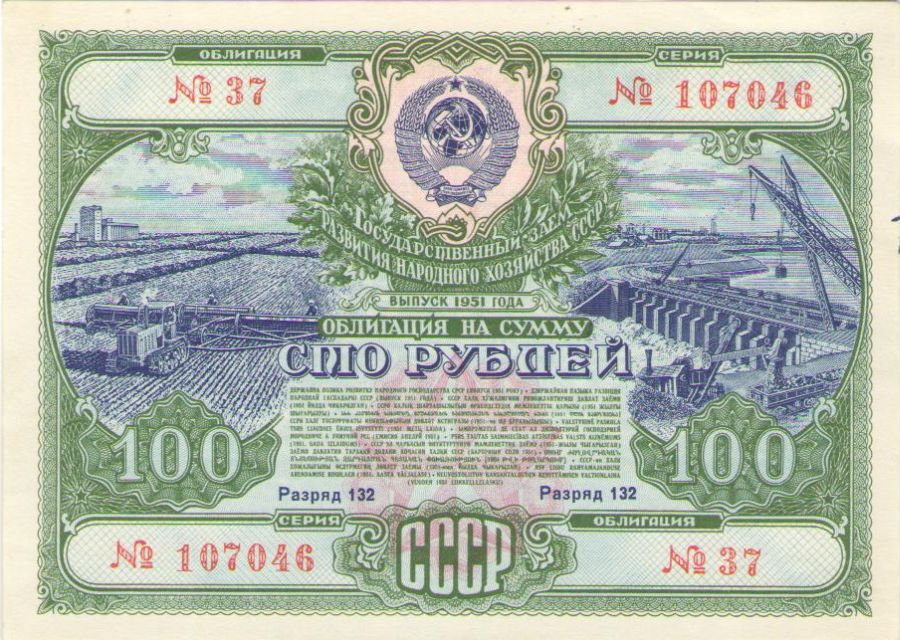 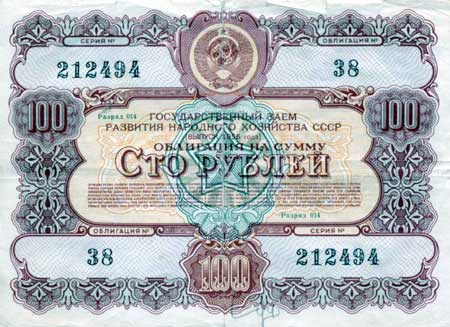 Функции ценных бумаг
Гарантийная функция;
Функция передачи
Виды ценных бумаг
Акция;
Облигация;
Вексель;
Чек
Акция
Акция – это эмиссионная ценная бумага(ценные бумаги, которые выпускаются обычно крупными сериями в больших количествах и внутри каждой серии все ценные бумаги абсолютно идентичны), закрепляющая права её держателя (акционера) на получение части прибыли АО в виде дивидендов, на участие в управлении и на часть имущества, остающегося после его ликвидации.
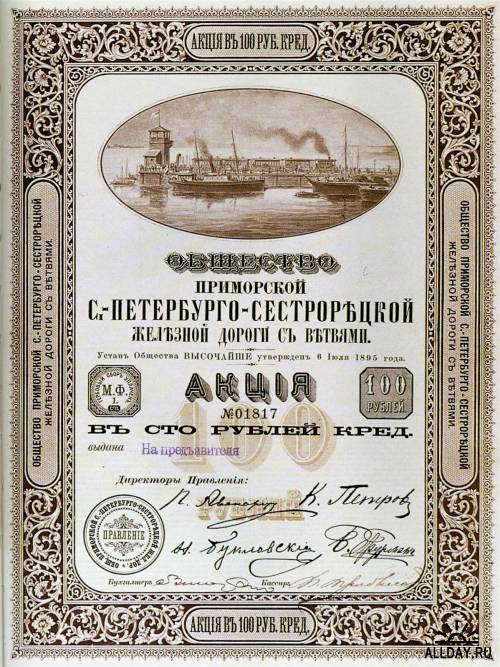 АО выпускает акции в следующих случаях:
Создание АО 
Преобразование предприятия или организации в АО
Слияние двух или нескольких АО
Мобилизация денежных средств при увеличении существующего уставного капитала
Акция обладает следующими свойствами:
Держатель акции является совладельцем АО;
Акция не имеет срока существования, т.е. права её держателя сохраняются до тех пор, пока существует АО;
Акционер не отвечает по обязательствам АО;
Совместное владение акцией не связано с делением прав между собственниками, т.е. все они выступают как одно лицо.
В зависимости от объёма прав,
 существует 2  вида акций:
1. обыкновенные 
2. привилегированные
Номинальная стоимость размещённых привилегированных акций не должна превышать 25% от уставного капитала общества.
Привилегированные акции.
Дивиденд
Дивиденд – это доход, который акционер может получить за счёт чистой прибыли текущего года АО, которая распределяется между держателями акций в виде опр. доли их номинальной стоимости. 
Дивиденд может быть выплачен:
деньгами
собственными акциями
имуществом в рыночной оценке
   Сроки выплаты дивидендов: 
годовые
промежуточные (ежеквартальные или раз в полгода). Размер промежуточных дивидендов не может превышать размер годовых.
Обязательные реквизиты, которые должна иметь акция:
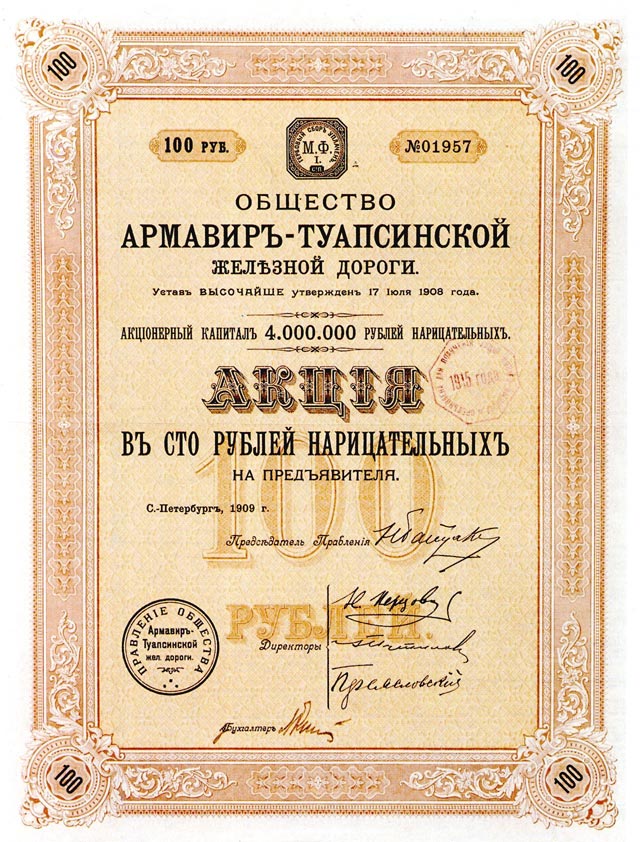 фирменное наименование АО и его местонахождение
 наименование ценной бумаги – акция
её порядковый номер
дата выпуска
вид акции – обыкновенная или привилегированная 
номинальная стоимость
имя держателя
размер уставного капитала на день выпуска акций
количество выпускаемых акций
срок выплаты дивидендов и их ставка (только для привилегированных акций)
подпись председателя правления АО.
Облигация
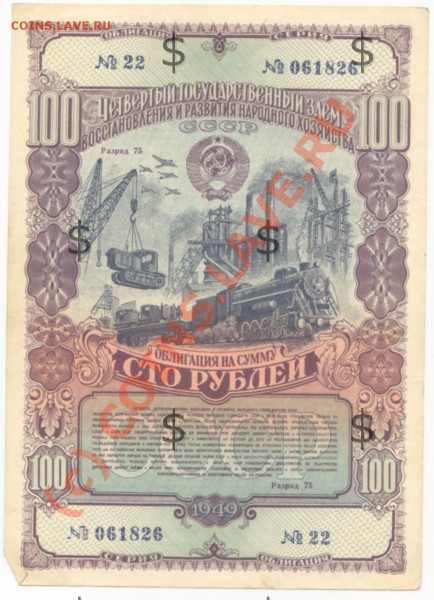 Облигация – это ценная бумага, удостоверяющая отношения займа между кредитором (её владельцем) и заёмщиком (лицом, выпустившим её).
   Закрепляет право её держателя на получение  в предусмотренный ею срок её номинальной стоимости и зафиксированного в ней % в этой стоимости или иного имущественного эквивалента
Различия между акциями и облигациями:
Виды облигаций.
ВЕКСЕЛЬ.
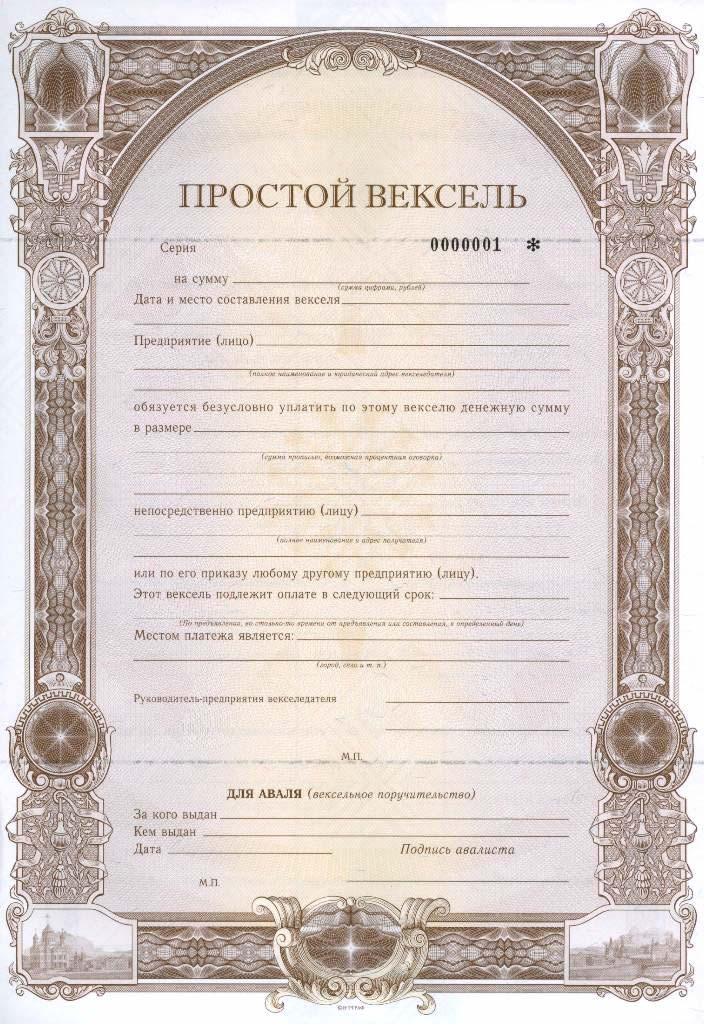 Вексель – это безусловное обязательство уплатить какому то лицу определенную сумму денег в определенном месте в определенный срок.
   Это абстрактное долговое обязательство, т.е. не зависит ни от каких условий. Вексель – это денежный документ со строго определённым набором реквизитов. Предметом вексельного обязательства могут быть только деньги.
Особенности векселя:
документарность
формальность (необходимость его составления в строго оговоренной законом форме)
абстрактность – обязательства по векселю не зависят от обстоятельств его выдачи; обязанное по векселю лицо не может отказаться оплачивать вексель по причине того, что др. лицо не выполнило своих обязательств, связанных с выдачей векселя
безусловность – вексель представляет собой ничем не обусловленное обязательство. В векселе не может содержаться оговорка, ставящая обязанность совершить платёж в зависимости от каких-либо действий векселедержателя или от наступления иных внешних обязательств.
Реквизиты векселя
наименование «вексель», включённое в сам текст документа и выраженное на том языке, на котором этот документ составлен
простое и ничем не обусловленное предложение уплатить опр. сумму
наименование того, кто должен уплатить (только для переводного векселя)
указание срока платежа
указание места, в котором должен быть совершён платёж
наименование того, кому или приказу кого платёж должен быть совершён
указание даты и места составления векселя
подпись векселедержателя.
Переводной вексель – это документ, регулирующий вексельные отношения 3-х сторон: кредитора (трассанта), должника (трассата), получателя платежа (ремитента).
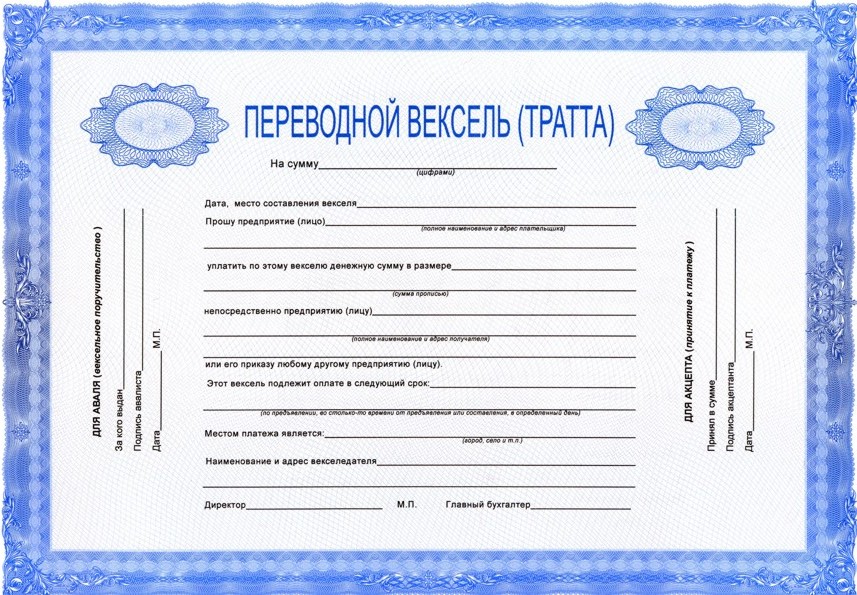 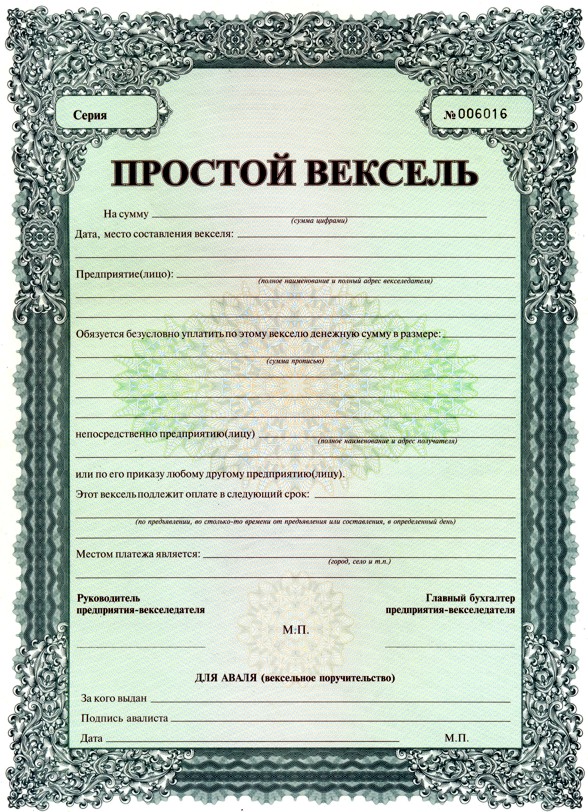 Простой вексель – это обязательство векселедателя самому уплатить опр. сумму векселедержателю, это аналог долговой расписки. Отличие между ними заключается в том, что в случае конфликта кредитор, предъявляющий долговую расписку, обязан сам доказать существование и действительность того основания, в силу которого он расписку приобрёл, векселедержатель же от этой обязанности освобождён в силу абстрактности и безусловности векселя.